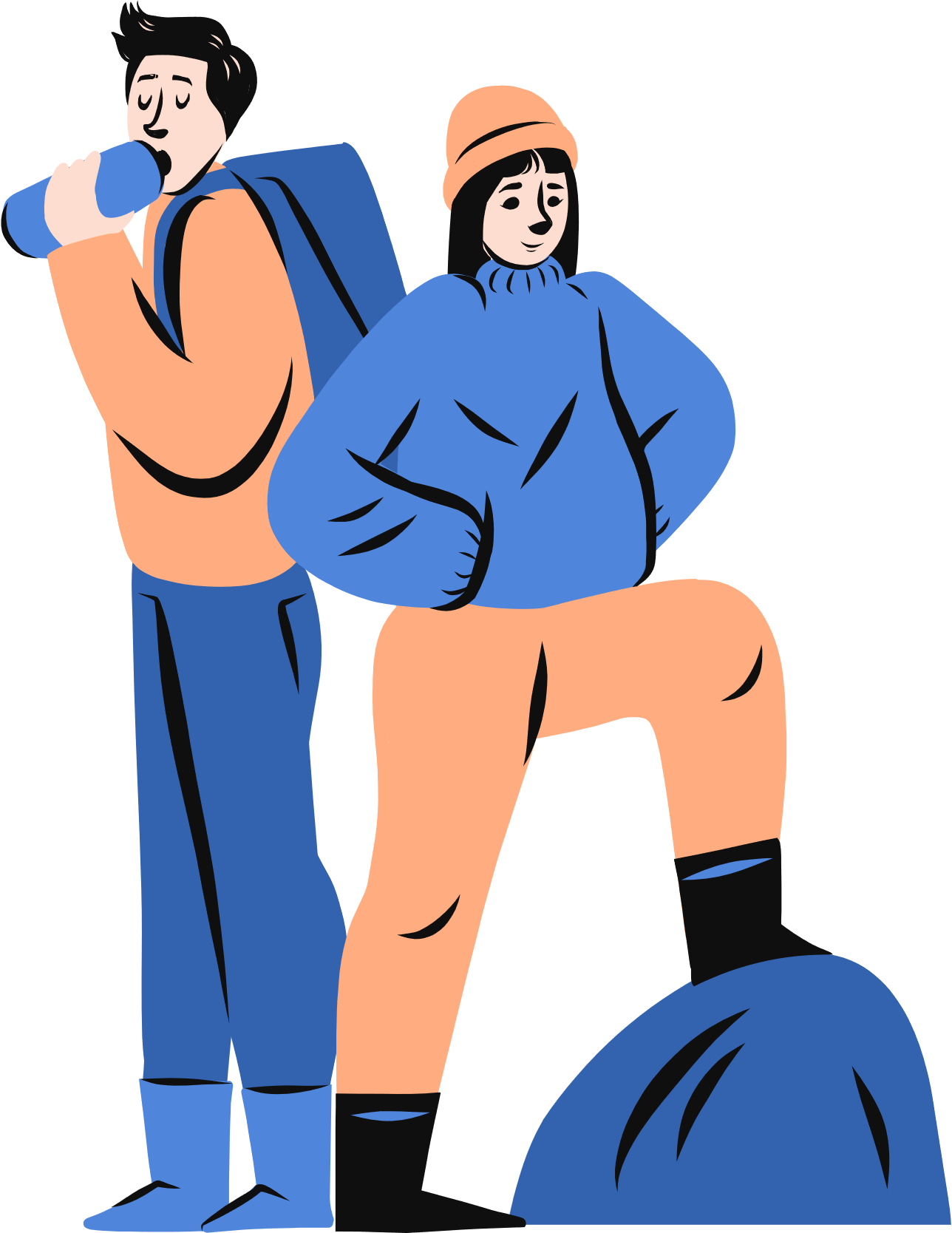 POSTCARD
YOUR ADVENTURE IS WAITING
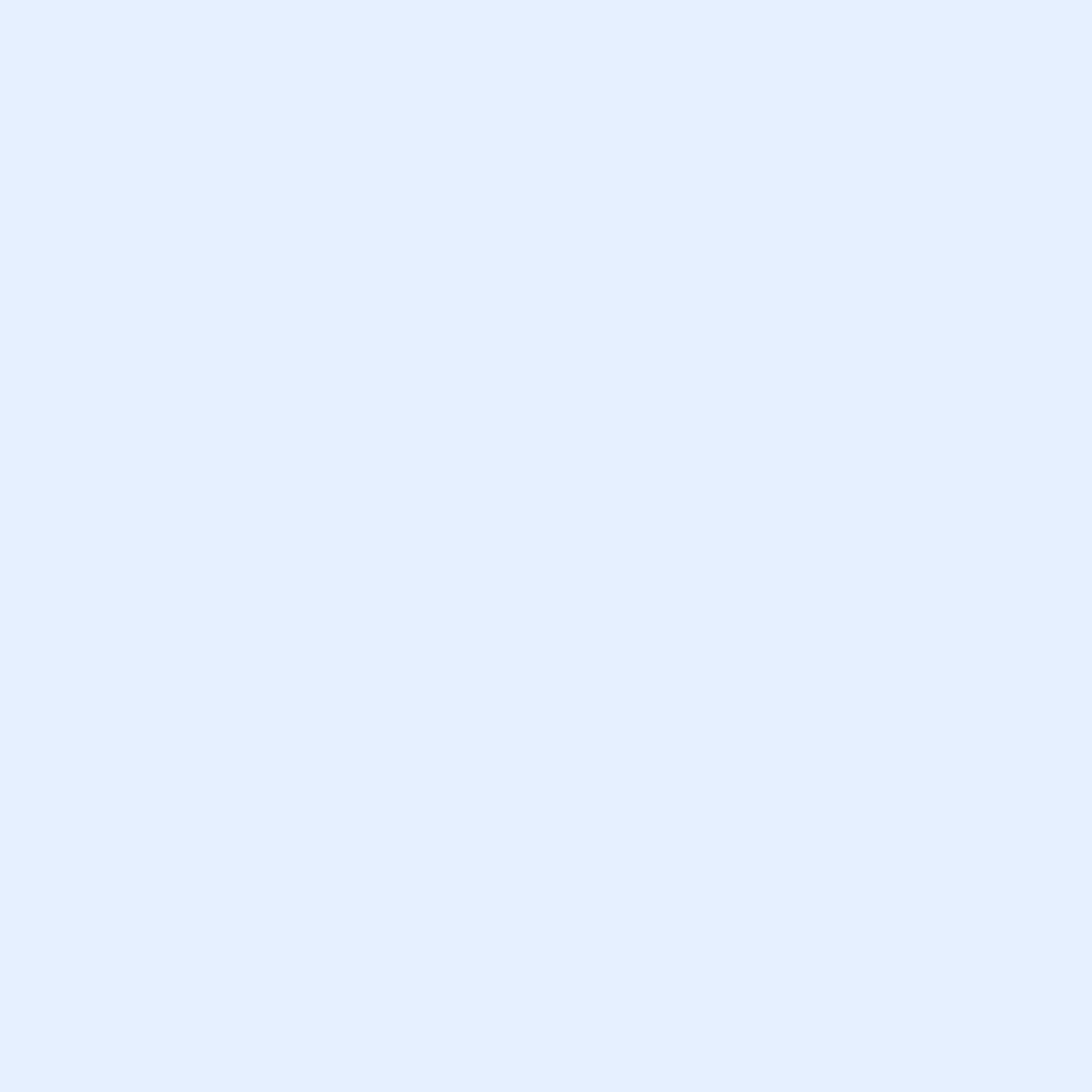 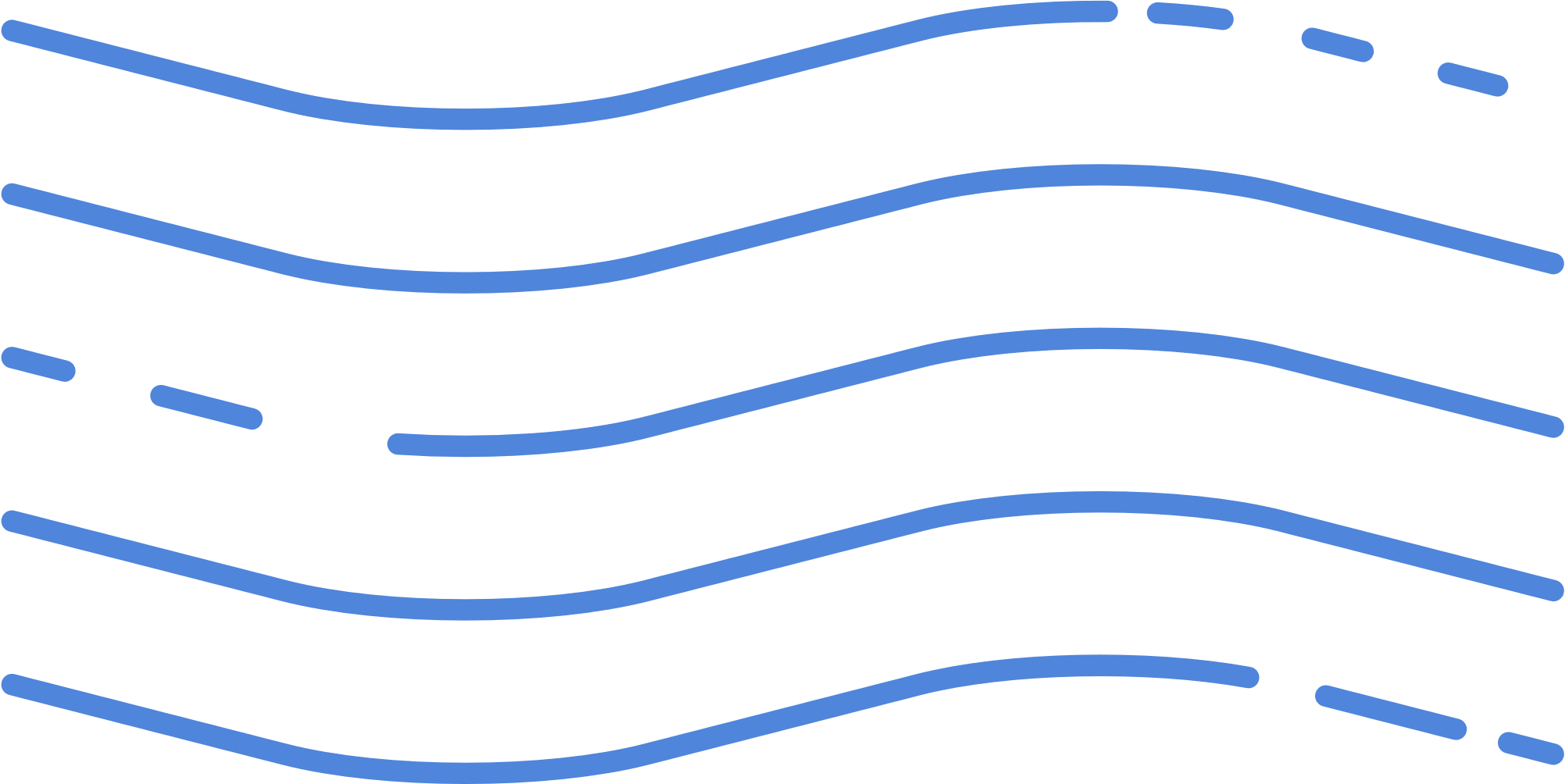 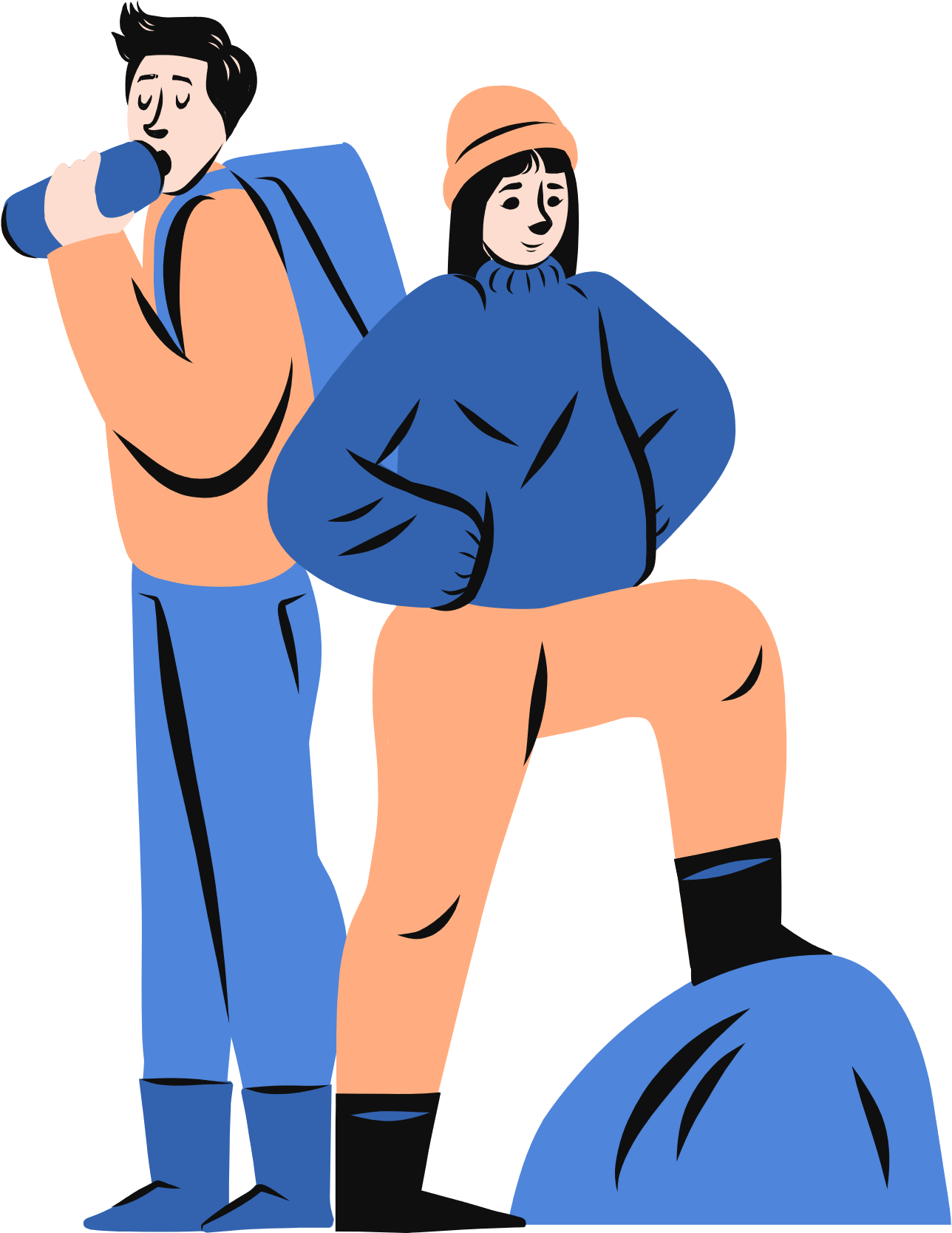